Tiên học lễ, hậu học văn
PHÒNG GIÁO DỤC VÀ ĐÀO TẠO QUẬN LONG BIÊN
TRƯỜNG TIỂU HỌC LÊ QUÝ ĐÔN
TĂNG CƯỜNG TOÁN VÀ TIẾNG VIỆT
Giáo viên: Bùi Thị Lan Anh
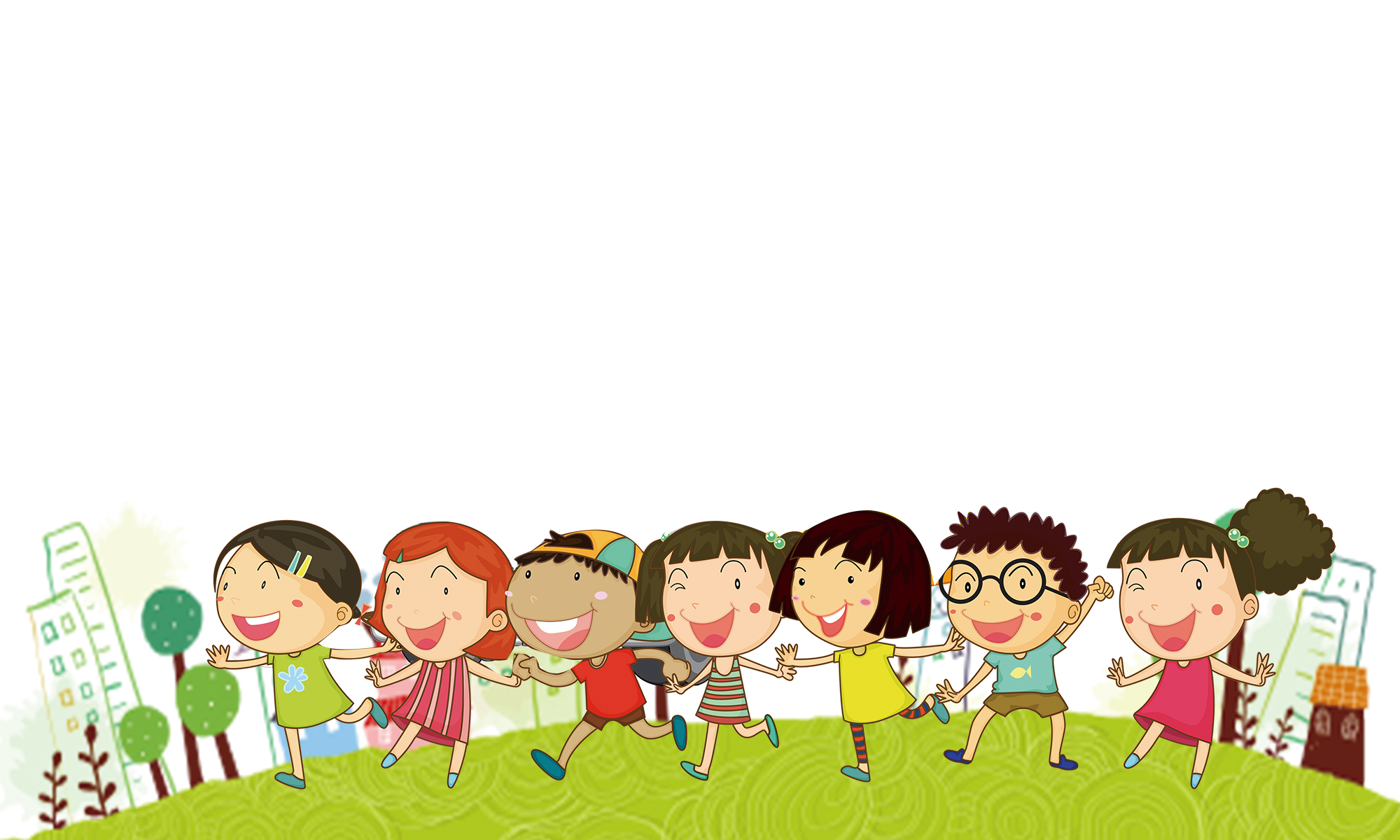 Tăng cường Toán và Tiếng Việt
YÊU CẦU CẦN ĐẠT
1.HS ôn luyện các vần đã học.
2. Học sinh nối từ tạo thành câu hoàn chỉnh.
3.Học sinh thực hiện được các phép trừ trong phạm vi 10.
4. Học sinh biết viết phép tính thích hợp dựa vào tranh vẽ và nêu câu trả lời.
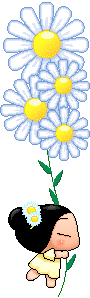 TĂNG CƯỜNG TIẾNG VIỆT
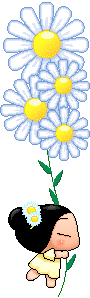 TĂNG CƯỜNG TOÁN
3. Số ?
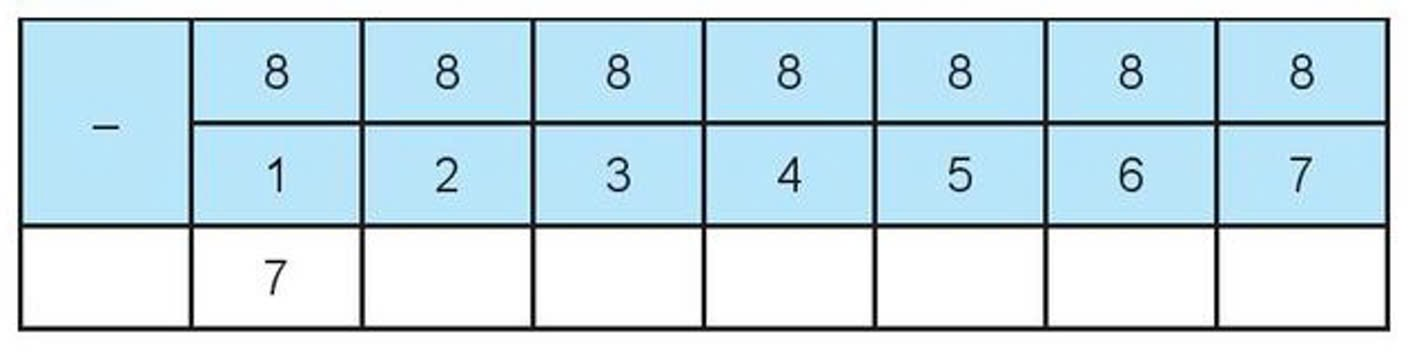 6
5
4
3
2
1
4. Số ?
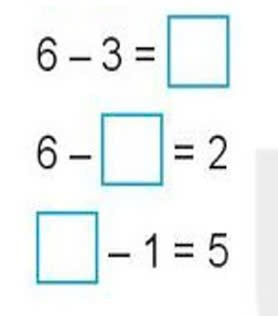 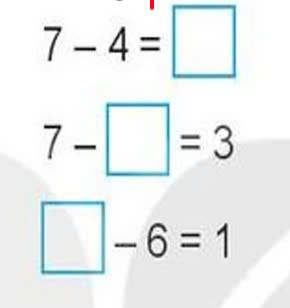 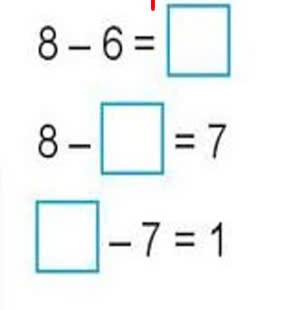 4
4
2
1
8
7
3
6
3
5. Viết số thích hợp vào ô trống ?
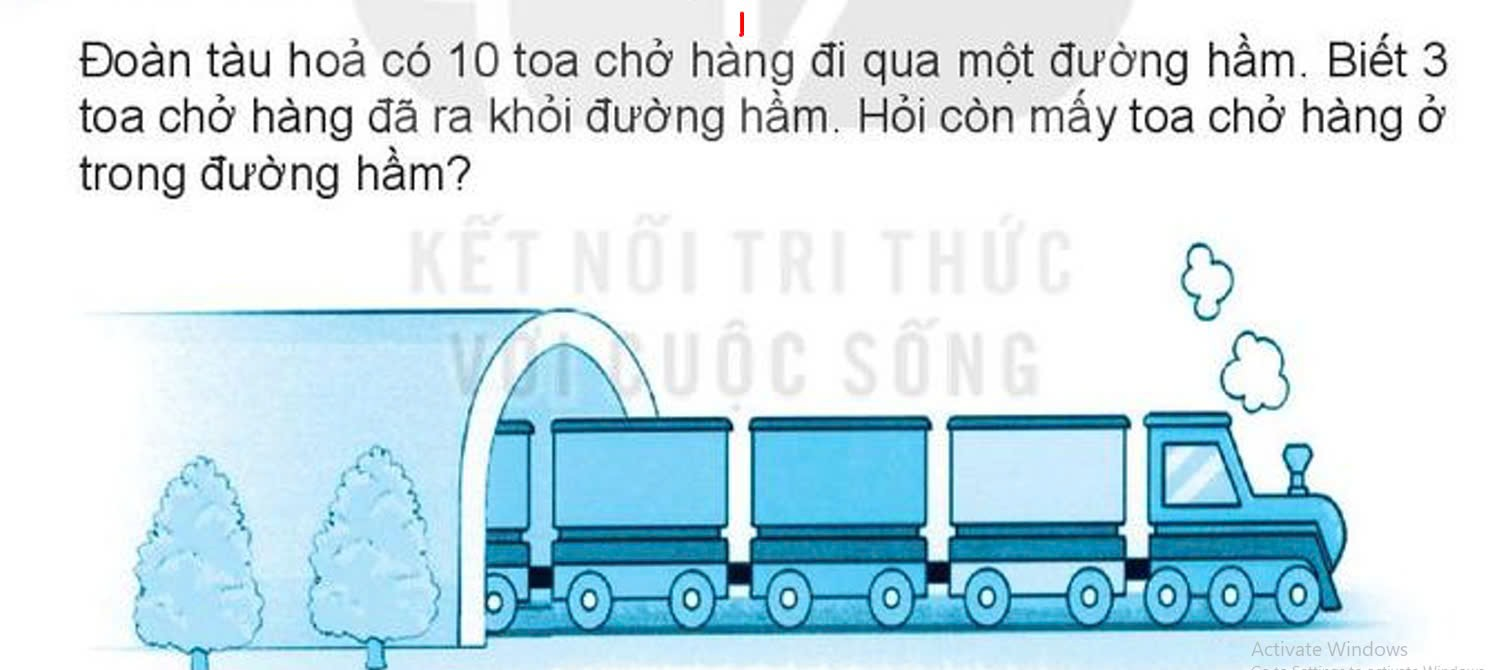 3
7
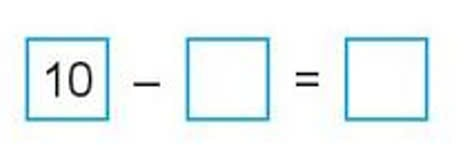 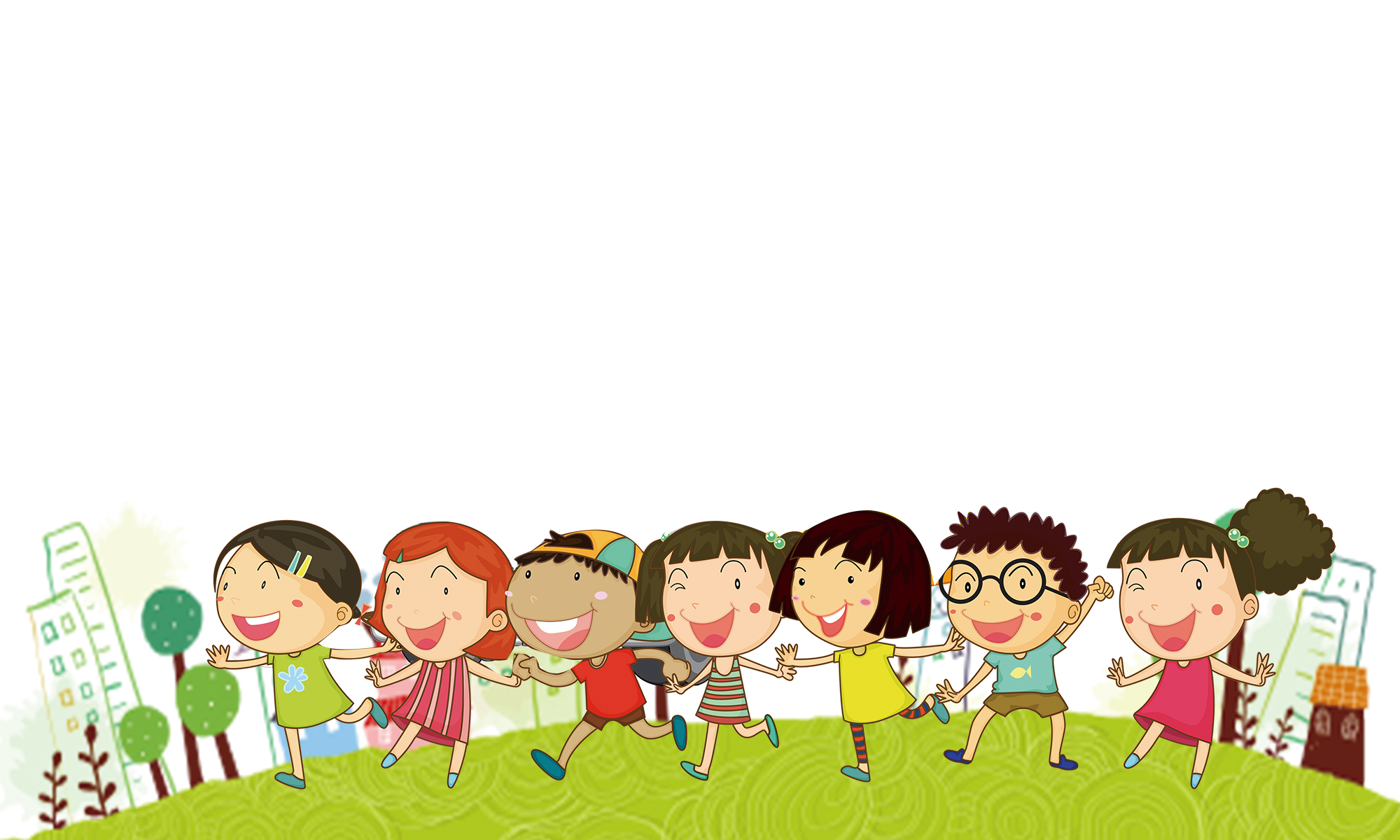 CỦNG CỐ KIẾN THỨC
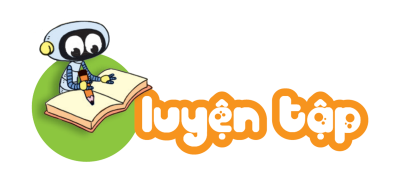 1. Số ?
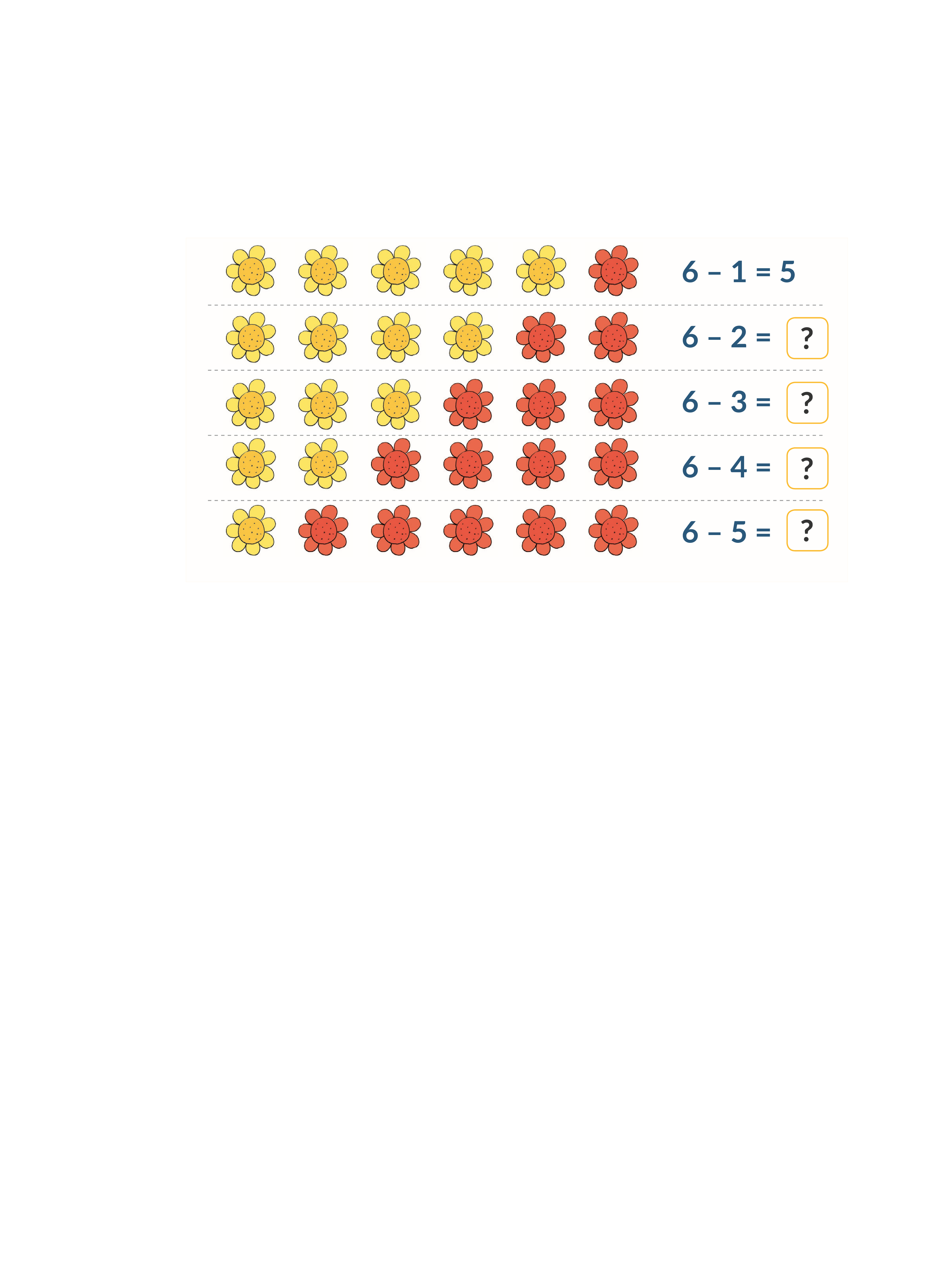 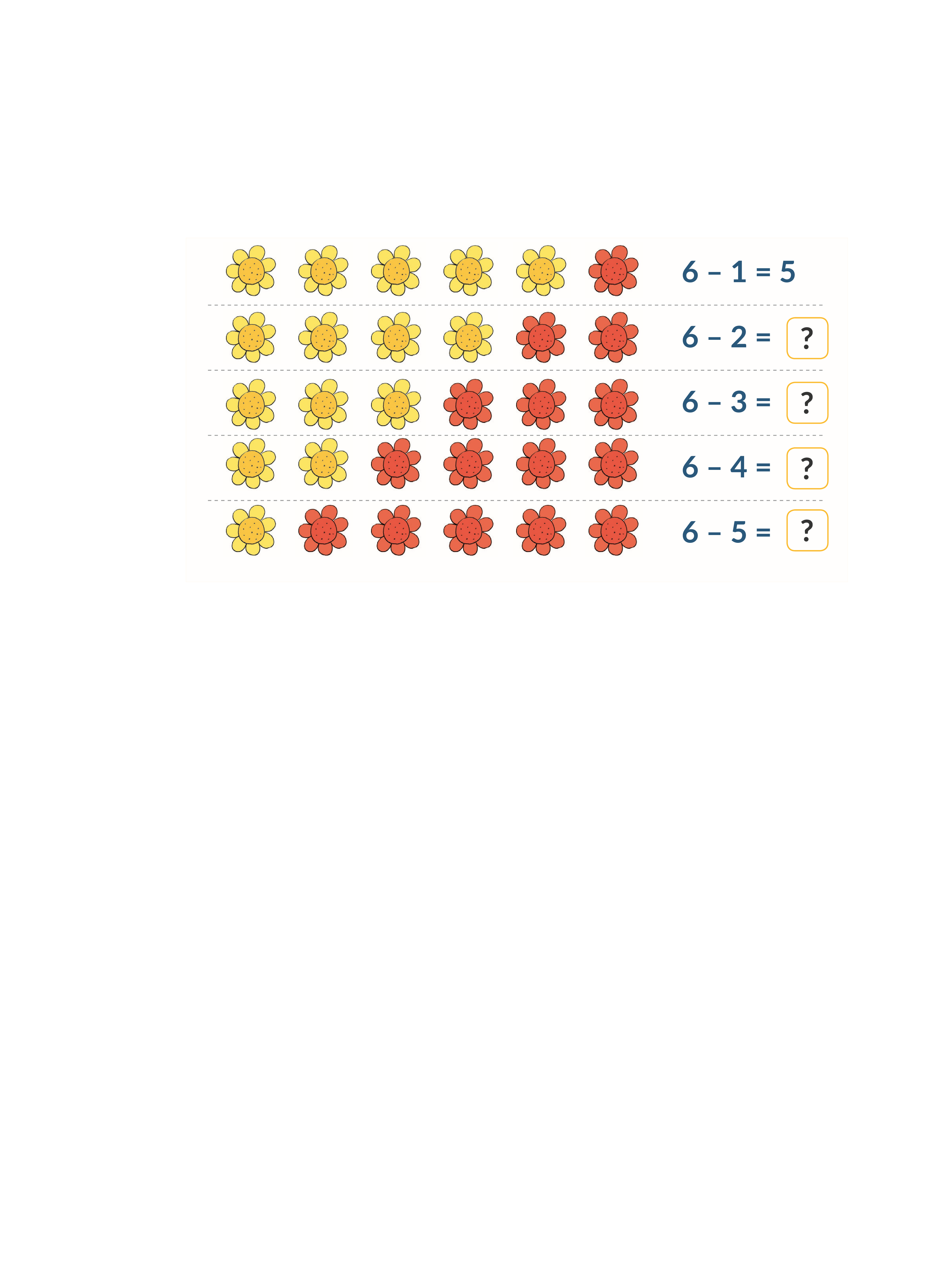 4
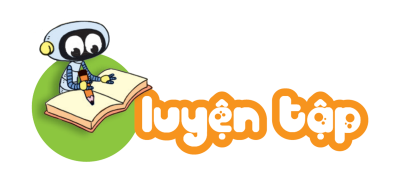 1. Số ?
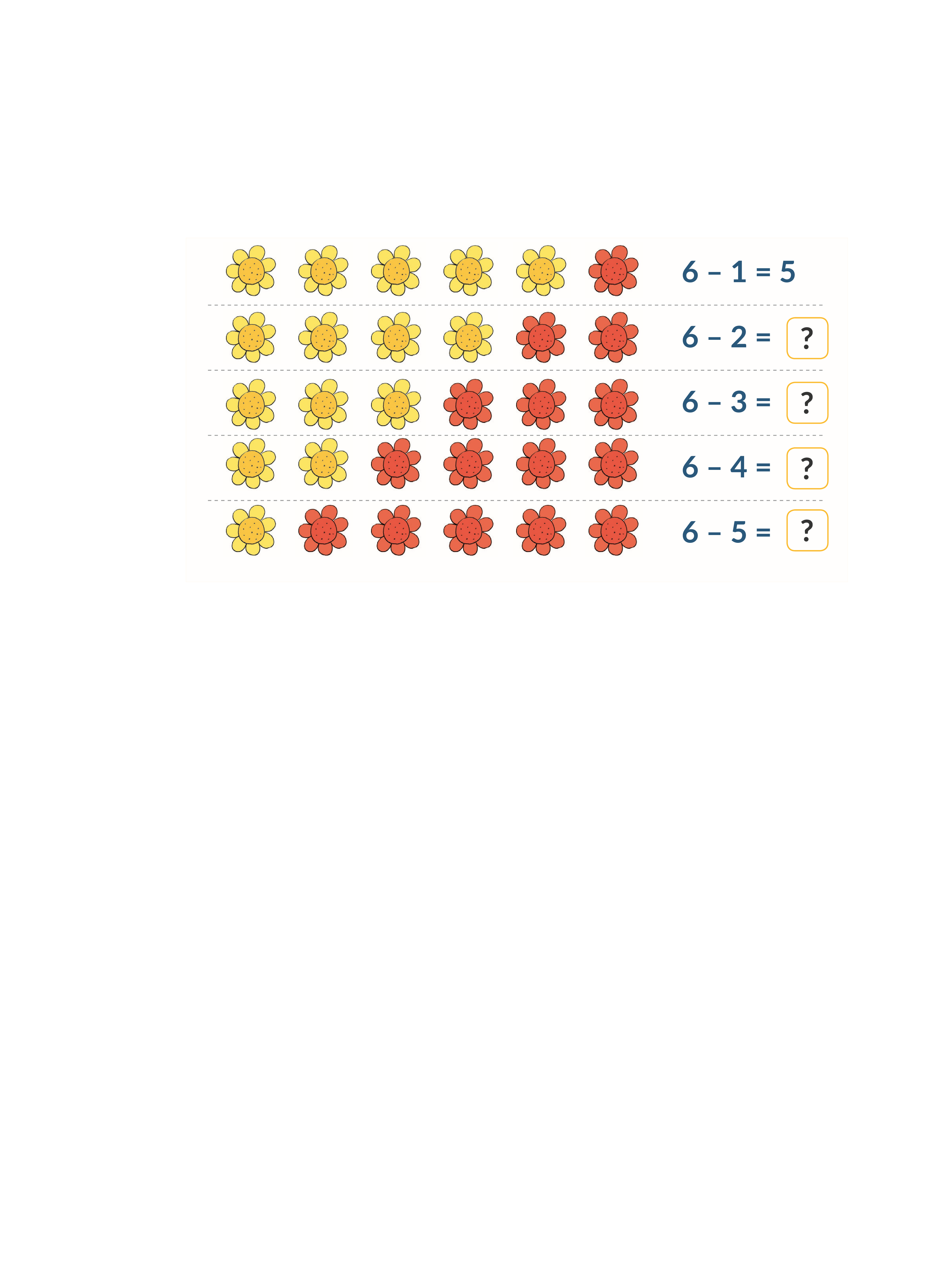 3
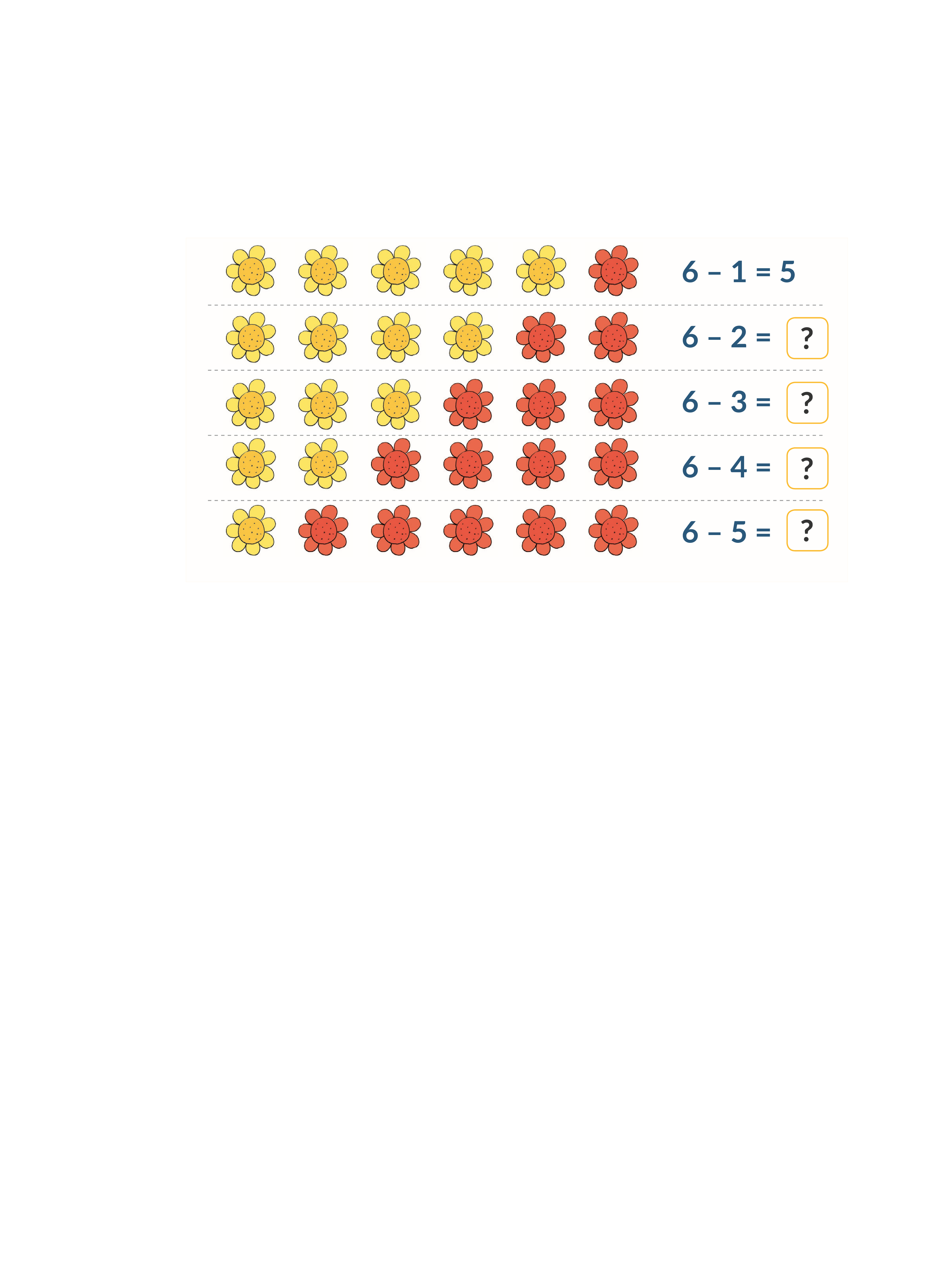 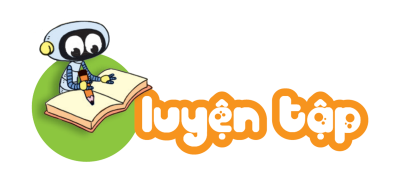 1. Số ?
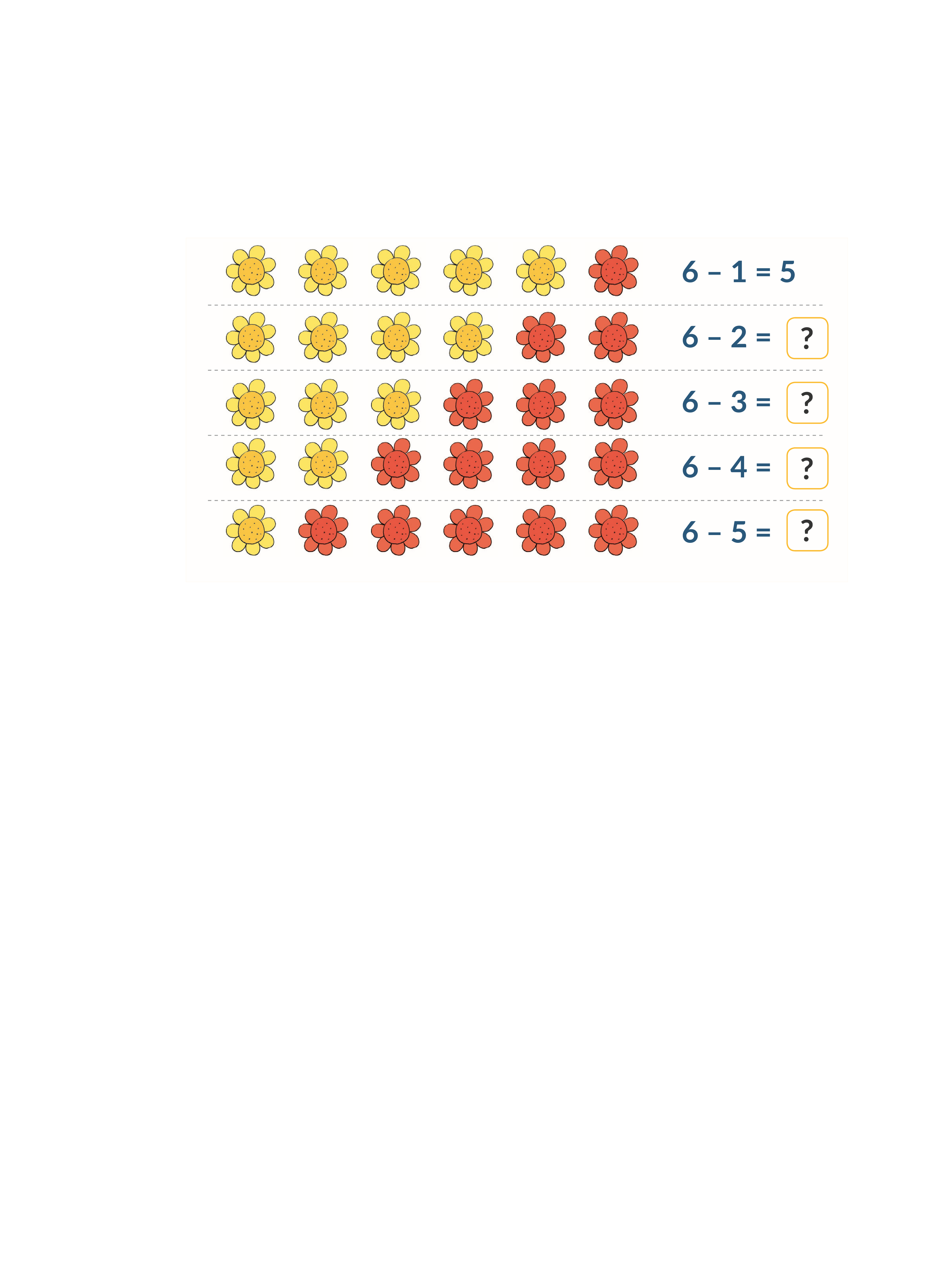 2
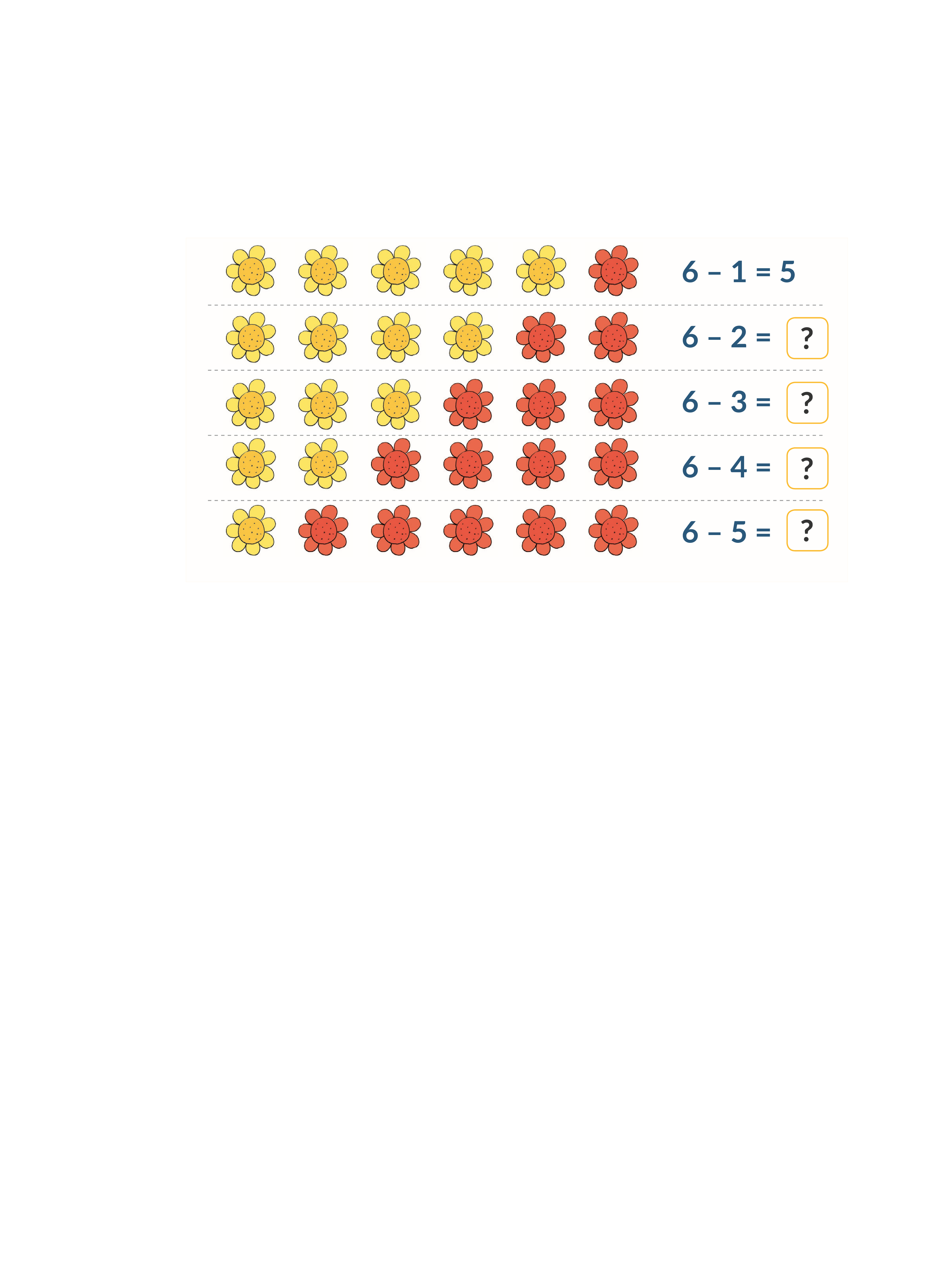 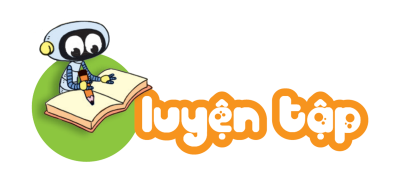 1. Số ?
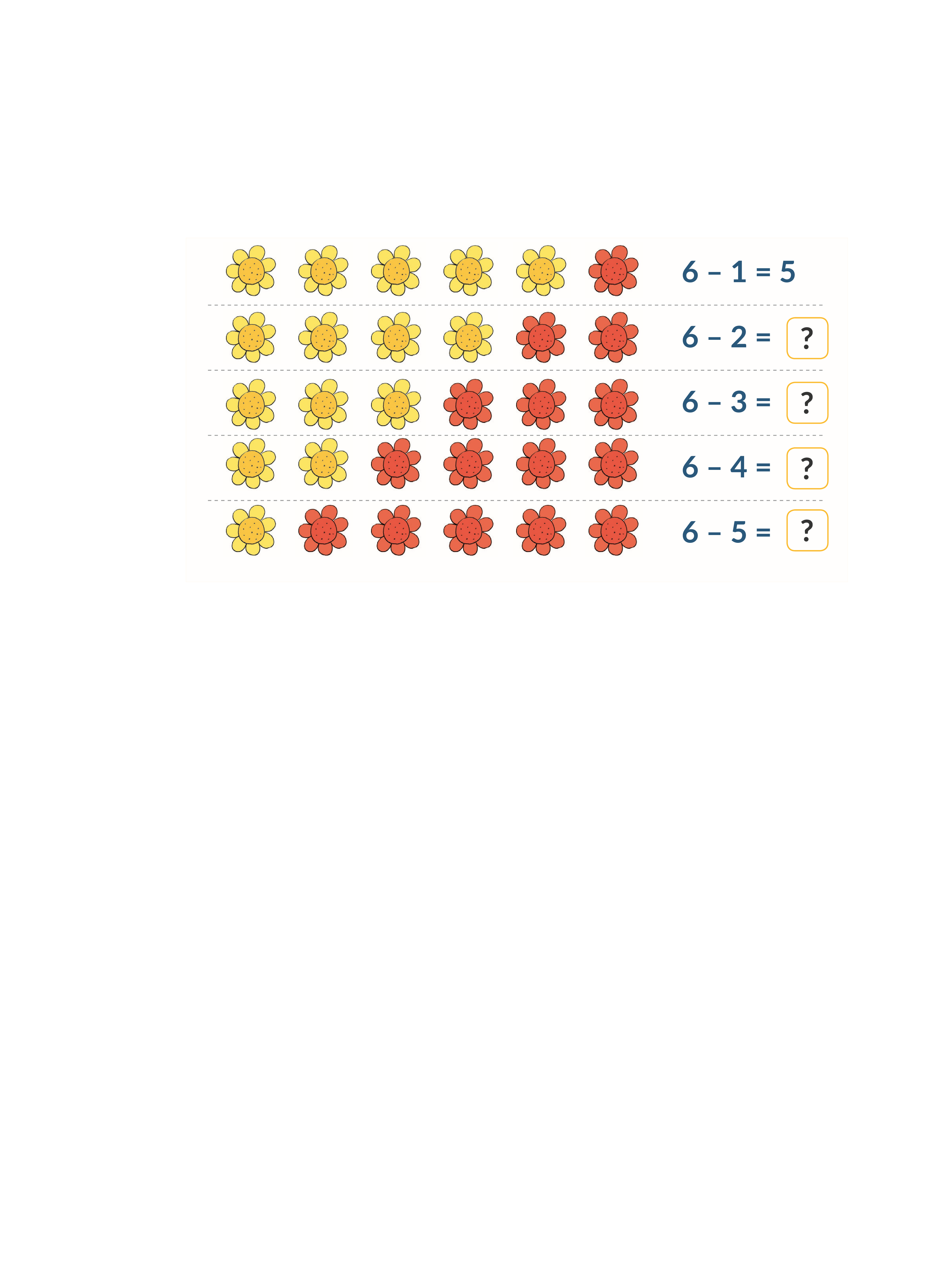 1
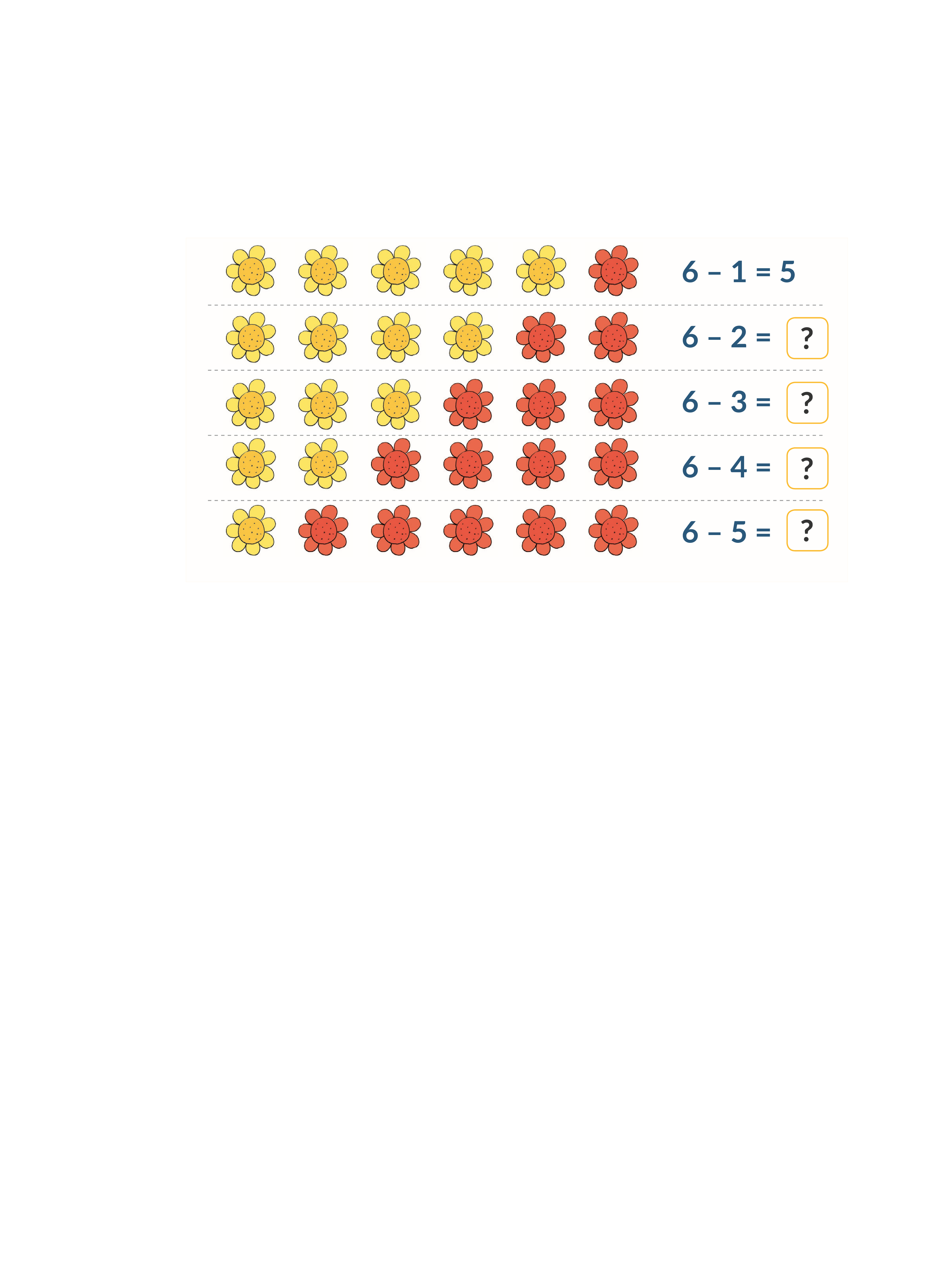 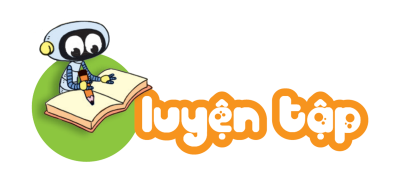 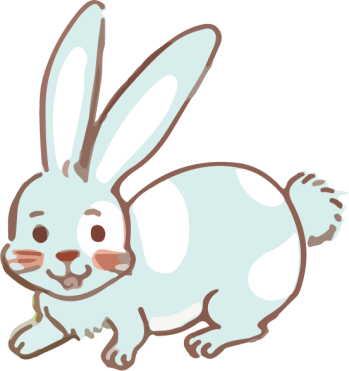 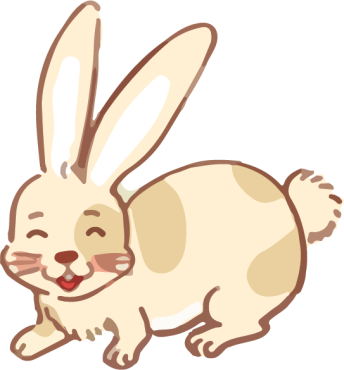 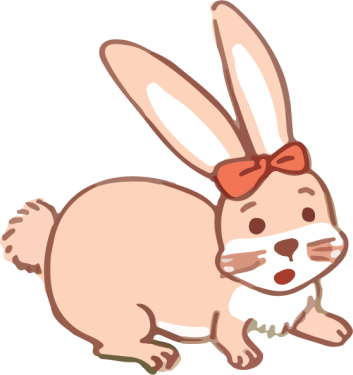 7 - 2
2. Số ?
Đố các bạn chú thỏ nào ghi phép tính có kết quả là 4?
6 - 2
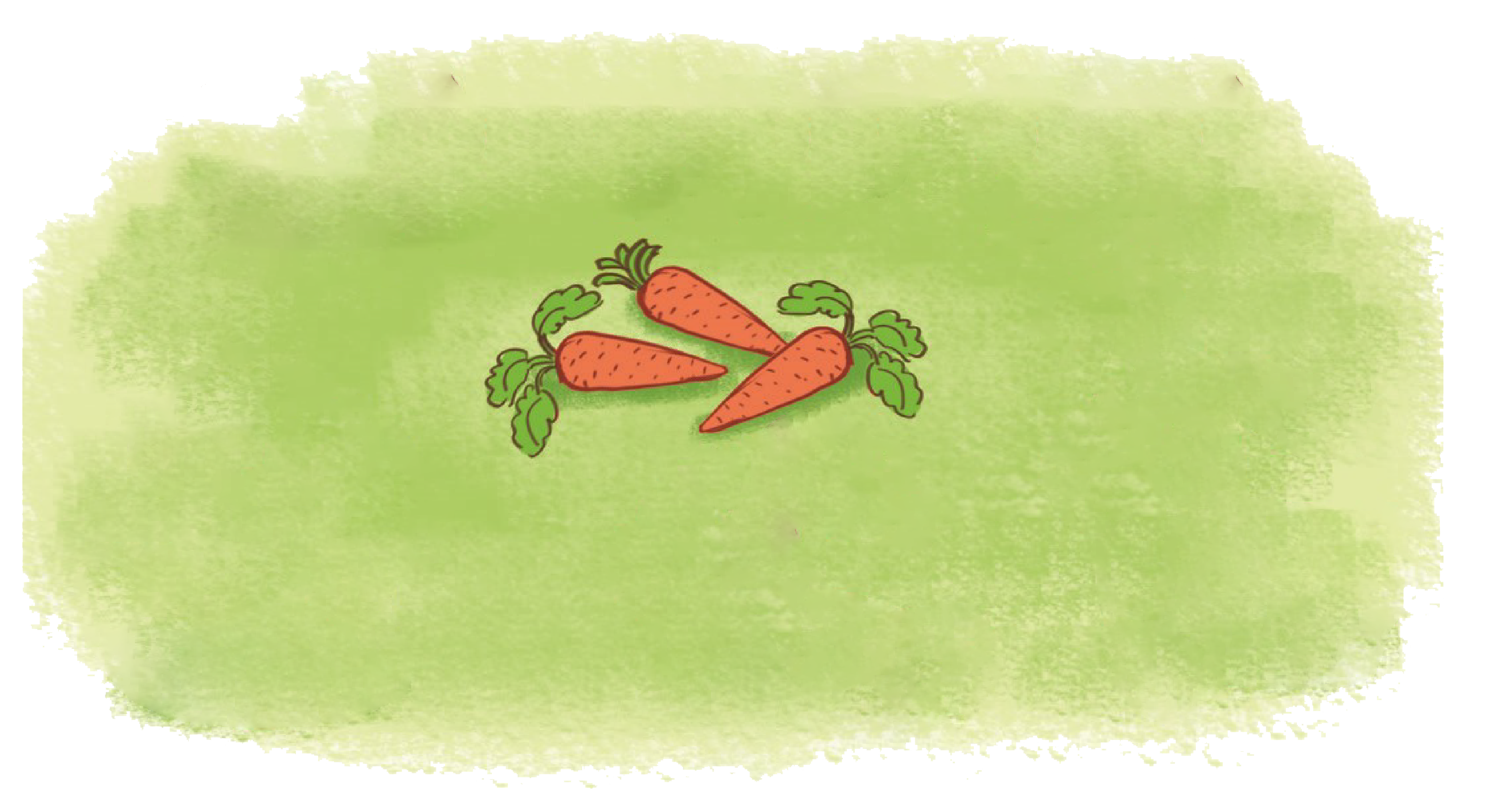 5 - 1
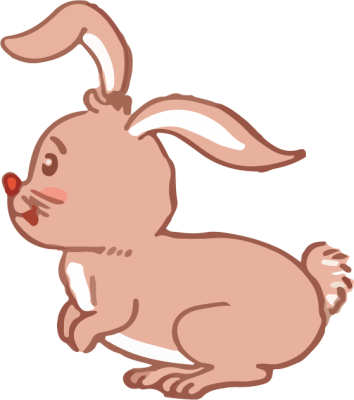 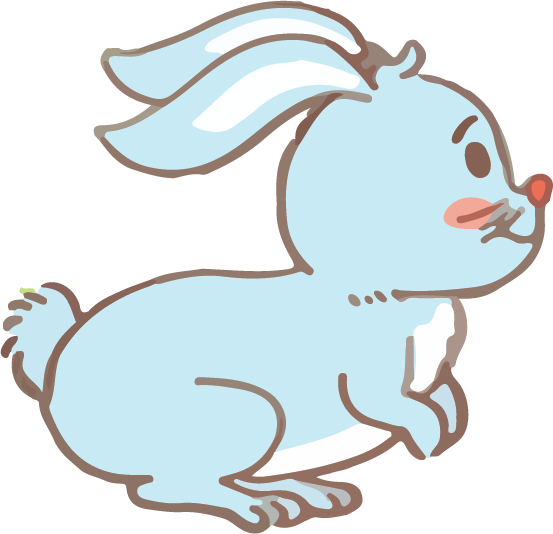 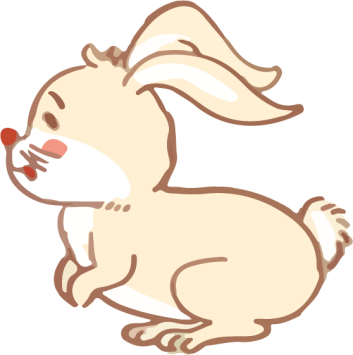 9 - 4
7 - 3
8 - 4
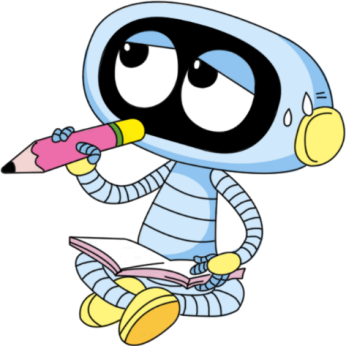 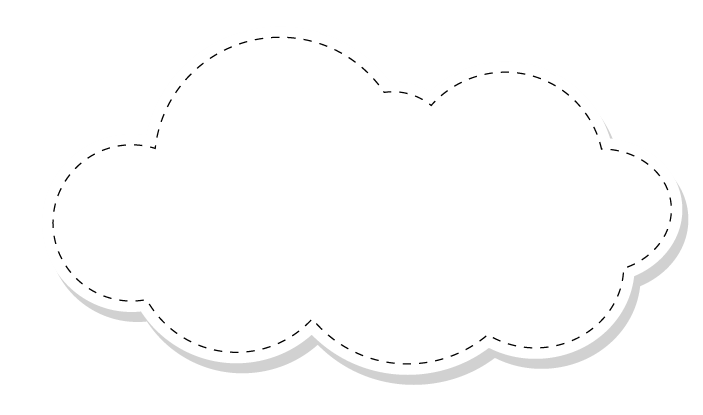 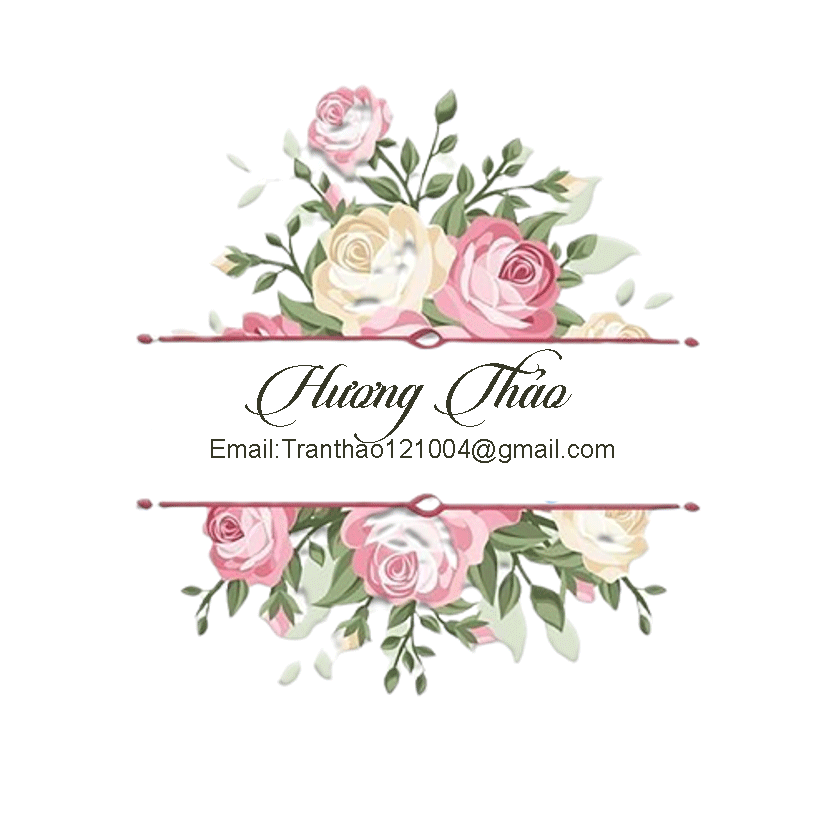 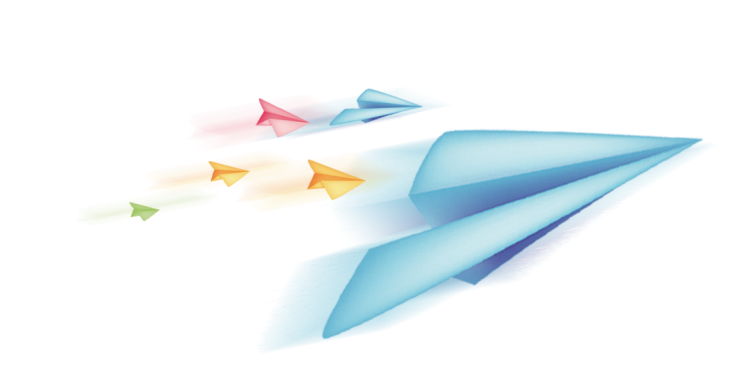 Chào mừng các em đến với 
Môn Toán
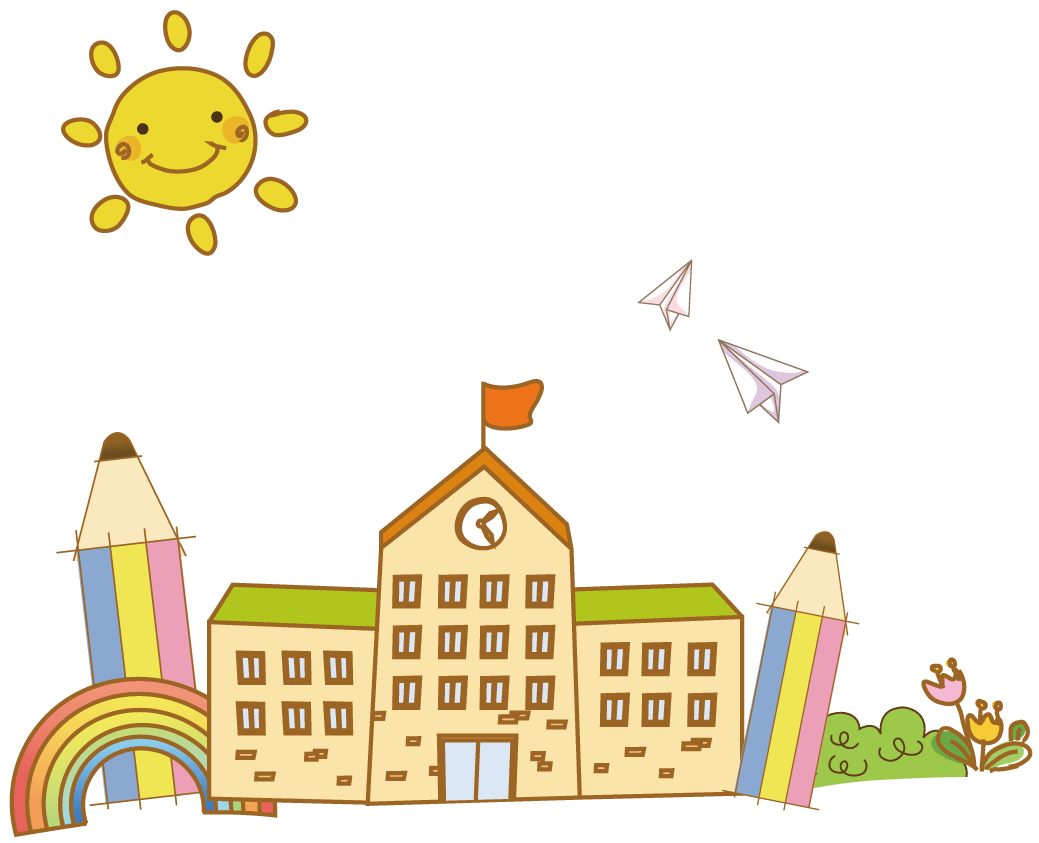 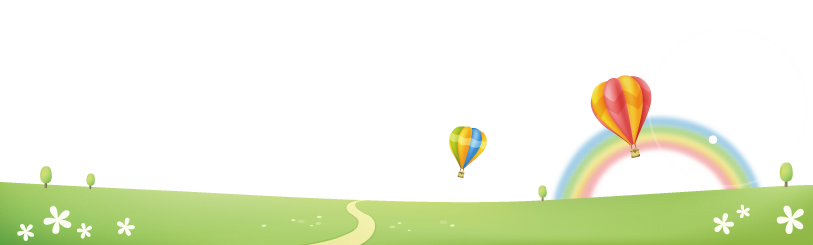 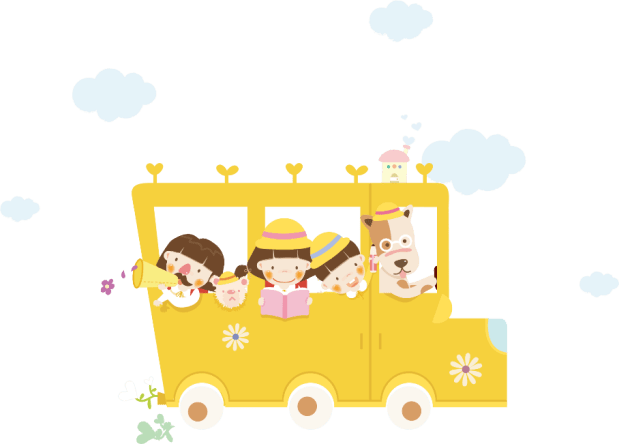 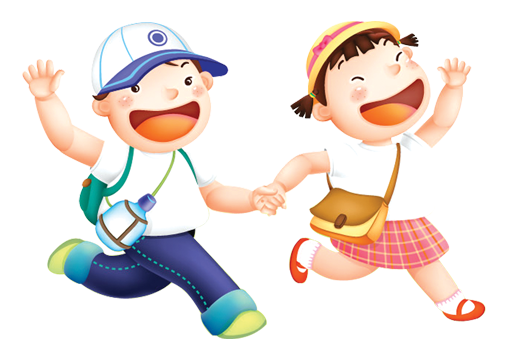 [Speaker Notes: Bài giảng thiết kế bởi: Hương Thảo - tranthao121004@gmail.com]